September
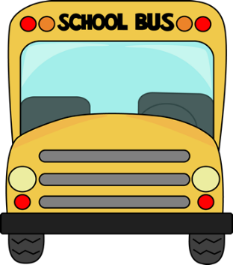 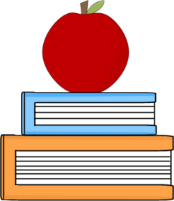 Welcome Back to School Tyson’s Tykes!
We have gotten off to a great start in first grade!  Although we are trying to settle into a routine, there are lots of special activities at the beginning of the year that interrupt the normal flow. Thank you for the many donations thus far to the classroom.  They will be well used throughout the year!!  Feel free to contact me anytime with a note in your child’s folder or an email.nnnetyson@methacton.org
Daily Schedule
8:55 - 9:10 – Morning work
9:20 – 9:50 – Team Time
9:50 – 11:10 - ELA
11:10 – 11:35 – Writing
11:35 – 12:05 – Lunch
12:10 – 1:15 – Math
1:15  -1:50 – SS/Sci
1:55 - 2:25 – Recess
2:30 -3:20 - Special
Special Schedule

Monday – Music
Tuesday – Art
Wednesday – Gym 
Thursday –  Gym
Friday – Library
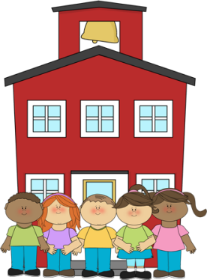 Reminders
Back to School Night 9/14 – 7pm-8pm
Picture day – 9/19 
Book orders due 9/29
Birthdays and Other Important Dates
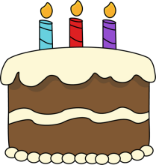 Chinmay Gupta  - Sep 1           Kyle Pool – Sep. 7
Mrs. Tyson  - 18th